Remembering
Our Beloved Departed
Sisters of Mercy
“Lives of great people all remind us we can make our lives  sublime. And departing, leave behind us footprints            on the sand of time.”  (Longfellow)
Page 1
Soft music  lighting of the candle
Focus for a few moments on the candle  and on the symbols in the centrepiece
Page 2
We come to this sacred place this evening to remember and to celebrate  the lives of our community members, family members, friends and  relations who have died especially those who have died since this time last  year. All of us here have experienced the death of loved ones. Some of us  gathered here may be in the midst of recent bereavements. At times like  this our pain can be very raw as we wait for healing. This evening we pray  that the healing that is already happening may continue to bring us peace.
We enter into this time of prayer remembering and celebrating the lives of  our loves ones and also what our lives have become because of life shared  with them. They have died, but they have also passed on to us the hope  that we are not separated from them. Together we are in God. We are  held within the mystery of God, a compassionate God who holds all of life.  We are interdependent and interconnected in the community of all life.
Page 3
Poem In Memoriam

When all the others were away at Mass  I was all hers as we peeled potatoes.
They broke the silence, let fall one by one
Like solder weeping oﬀ the soldering iron:  Cold comforts set between us, things to share  Gleaming in a bucket of clean water.
And again let fall. Little pleasant splashes  From each other's work would bring us to our senses.

So while the parish priest at her bedside
Went hammer and tongs at the prayers for the dying  And some were responding and some crying
I remembered her head bent towards my head,
Her breath in mine, our fluent dipping knives--  Never closer the whole rest of our lives.
(Seamus Heaney)
Page 4
Everyone loves to be remembered.  But if we want to be remembered  We have a duty also to remember.

Memory is a powerful thing.
Wrongly used it can bring death rather than life.
Rightly used it is a form of immortality.
It keeps the past alive.

Those we remember never die.
They continue to walk and talk with us.  Their influence is still felt among us.
There is nothing stronger or more helpful  than a good remembrance.
Let us now remember the sisters from  our congregation who died since last November.


Prayerfully read the names of the sisters  who died since last November.
Page 5
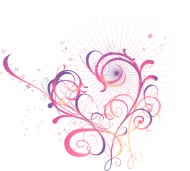 'Let us Pray
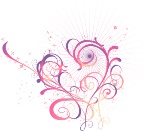 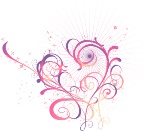 As Sisters of Mercy, they shared Catherine’s commitment to the poor, the suffering and the uneducated.   We praise their faith, their hope and their devotion to God’s people.  
May the legacy of their compassionate presence be our  inspiration.
 
May the depth of their diversity deepen our understanding of the diversity that is among us. 
 
May our connection with them allow our place in the interdependent and interconnected community of all life to influence us.
On the centrepiece sisters may have placed their own  memorial cards, photographs or symbols of remembrance
of a community member, a family member, a friend or a relative.

Invite sisters to take some time to name and pray for their community  members, family members, friends and relatives who have died.
Page 6
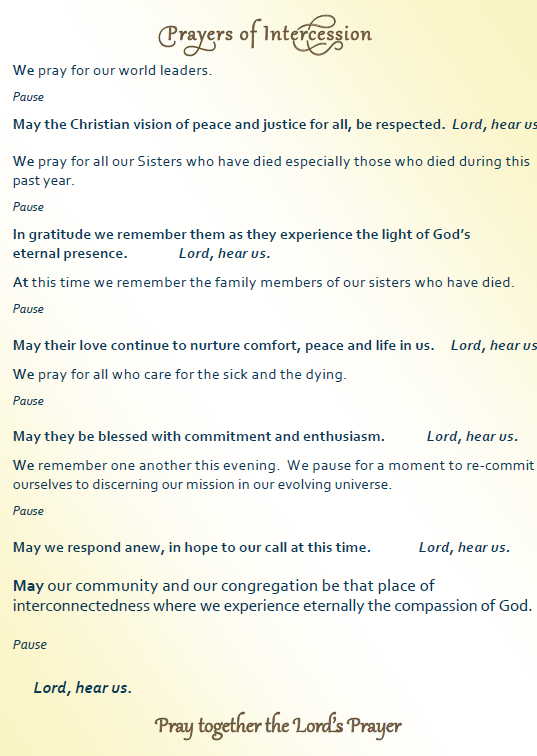 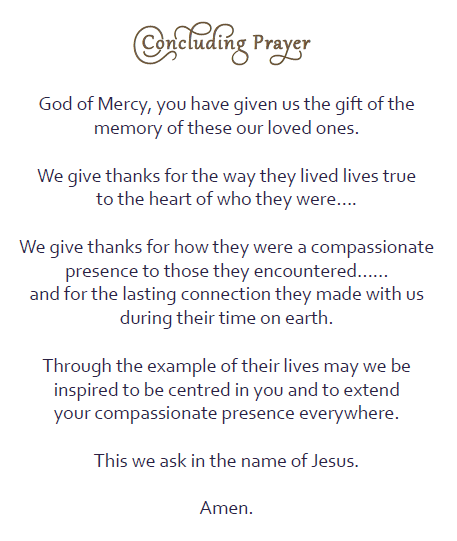 Page 8
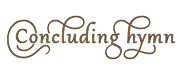 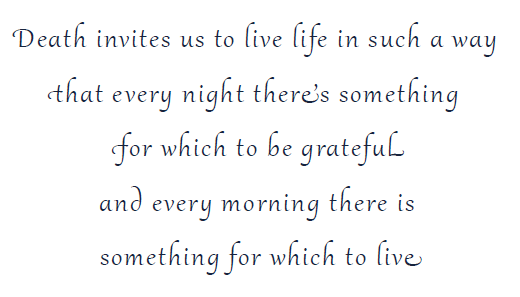 Page 9
Page 10